Collaborative art idea
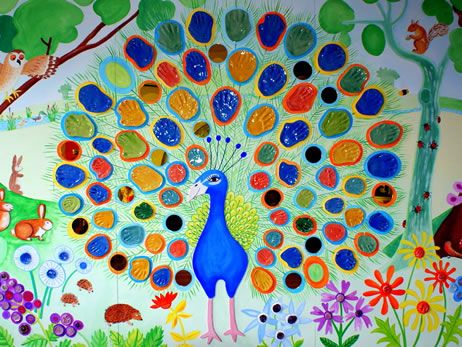 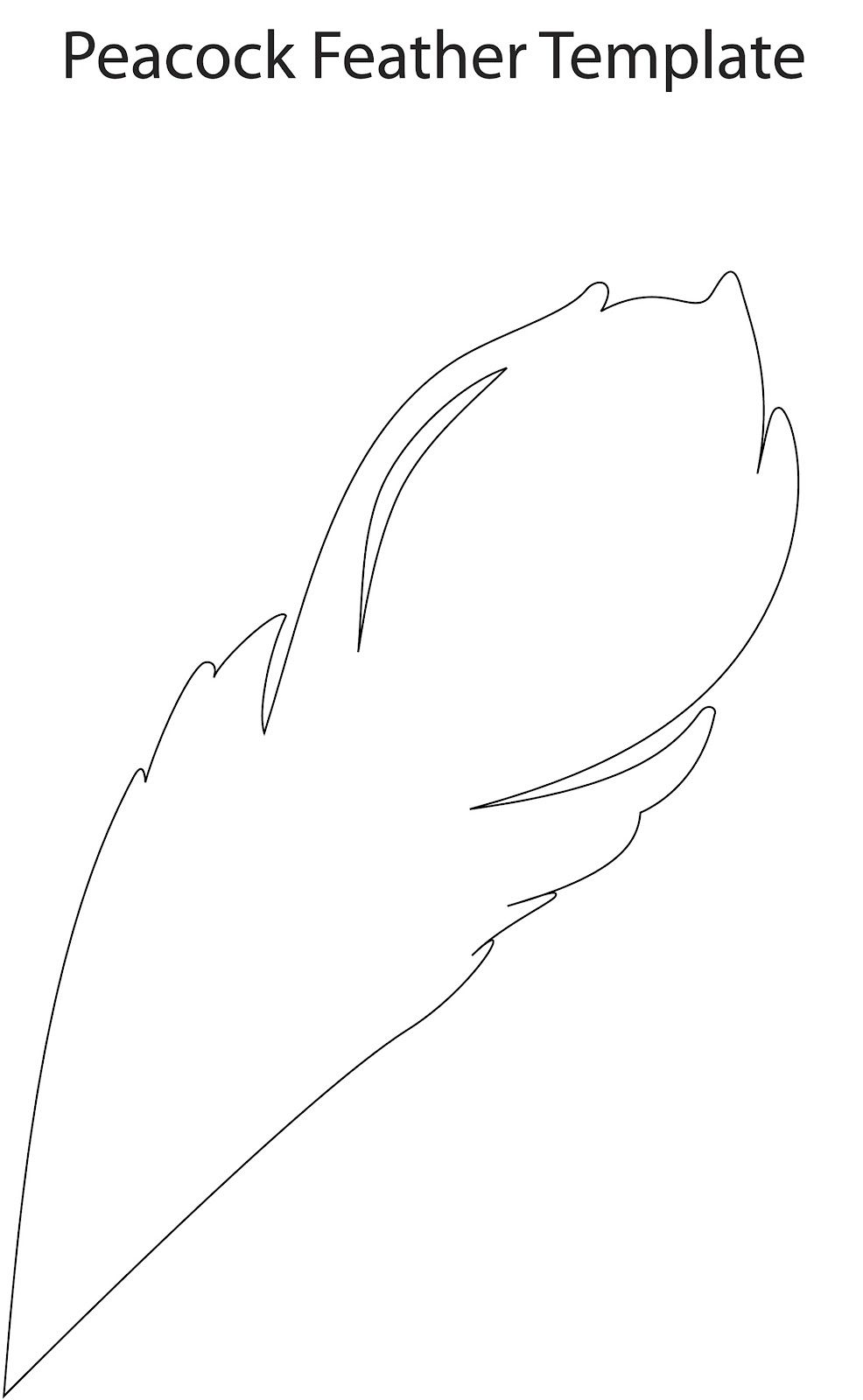 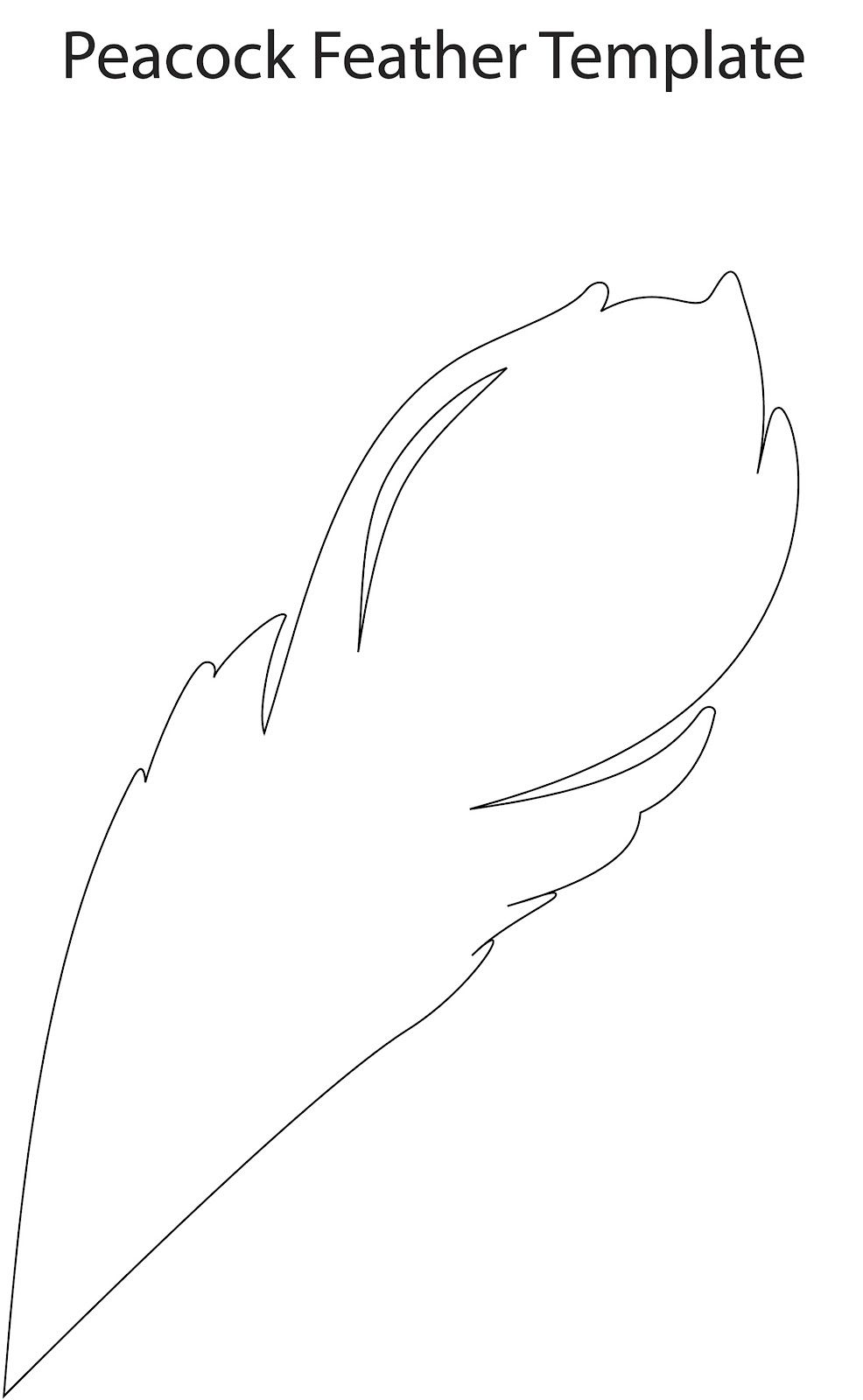 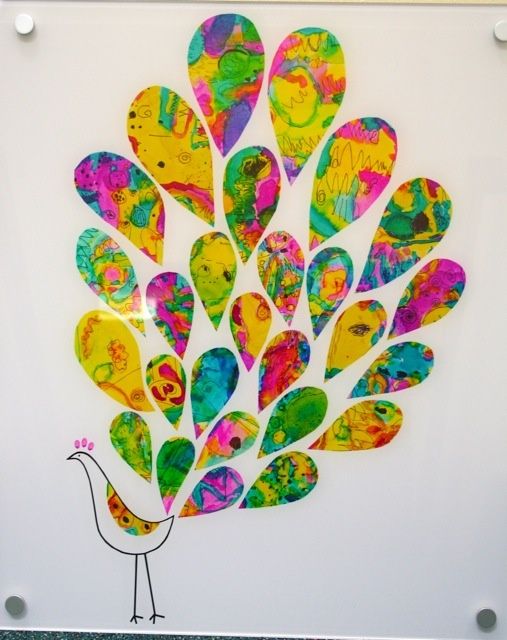 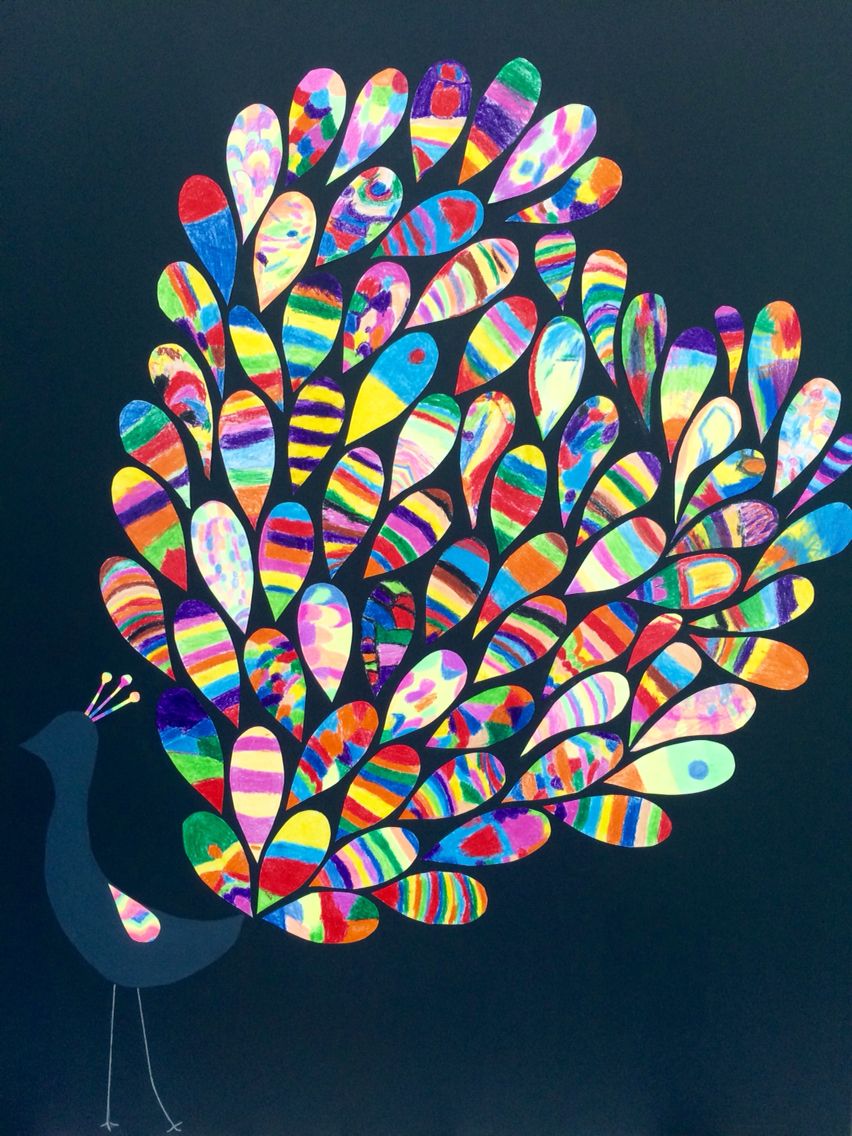